Propaganda
Animal Farm
Propaganda –Definition and Examples
http://www.seymour.k12.wi.us/faculty/skaminski/AF%20Propaganda%20OVERVIEW.pdf

Motto: “Four legs good. Two legs bad.”
Propaganda - Prezi
https://prezi.com/pyg4epifeixj/propaganda/
Homework
Bring in examples of propaganda either from the text or the world to share tomorrow.

Read chapter 4 and answer the comprehension questions
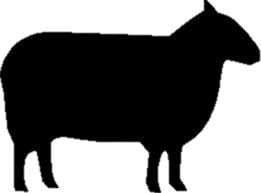 4
ANIMAL FARM – CHAPTER 4
1. Why was Jones initially unable to get help to retake his farm ? _______________________
________________________________________________________________________________________________________________________________________________________________________________________________________________________________________________________________________________________________________________________________________________________________________________________________________________________________________________________________________

2. What impact did the rebellion at Animal Farm have on other farms and animals ? ________
____________________________________________________________________________________________________________________________________________________________________________________________________________________________________
________________________________________________________________________________________________________________________________________________________

3. How did other farmers react to what had happened at Animal Farm ? _________________
________________________________________________________________________________________________________________________________________________________
____________________________________________________________________________________________________________________________________________________________________________________________________________________________________
4. What role did Snowball play in the defense of Animal Farm ? ____________________________________________________________________________________________________________________________________________________________________________________________________________________________________________________________________________________________________________________________________________________________________________________________

5. How did the animals recognize the importance of the Battle of the Cowshed? ___________
____________________________________________________________________________________________________________________________________________________________________________________________________________________________________
____________________________________________________________________________
"No sentimentality, comrade!" cried Snowball from whose wounds the blood was still dripping. "War is war. The only good human being is a dead one.”


How does this quote reveal the differences between the personalities of Boxer and Snowball? _________________________________________________________________
____________________________________________________________________________________________________________________________________________________________________________________________________________________________________________________________________________________________________________________________________________________________________________________________________________________________________________________________